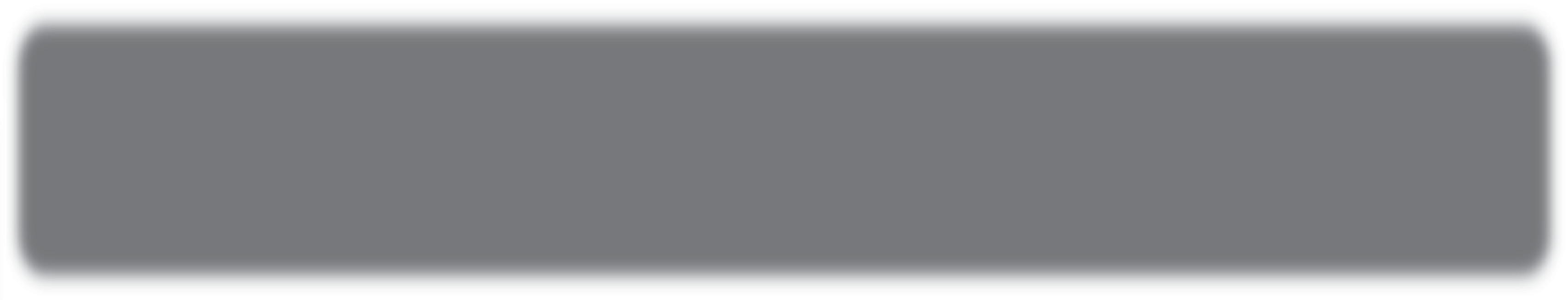 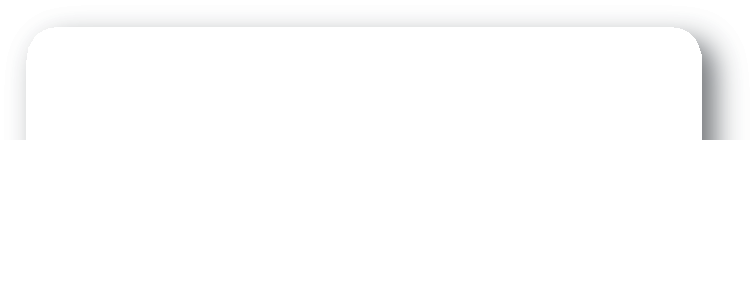 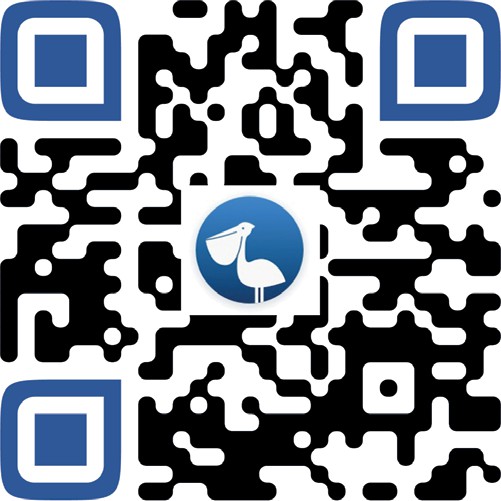 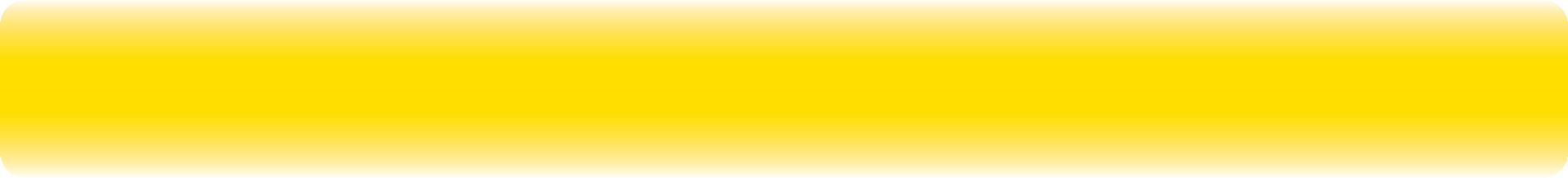 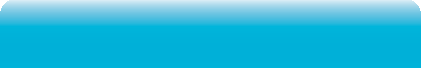 Diagnosis and localisation of the bleeding source
Peripartum haemorrhage - Obstetrician's procedures
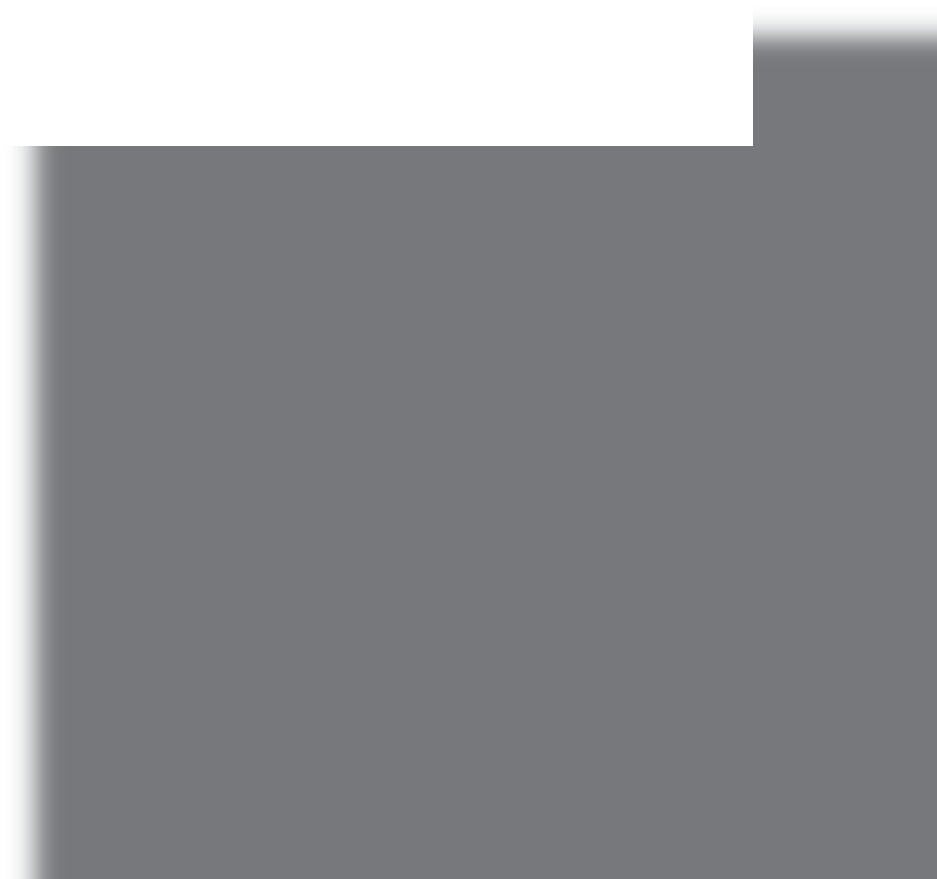 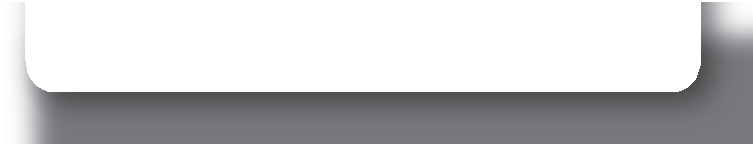 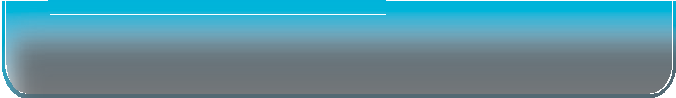 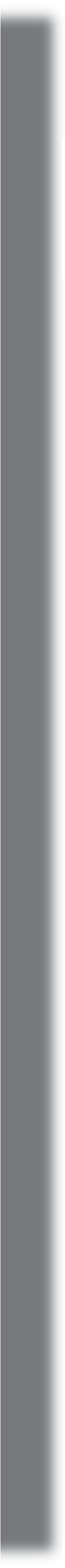 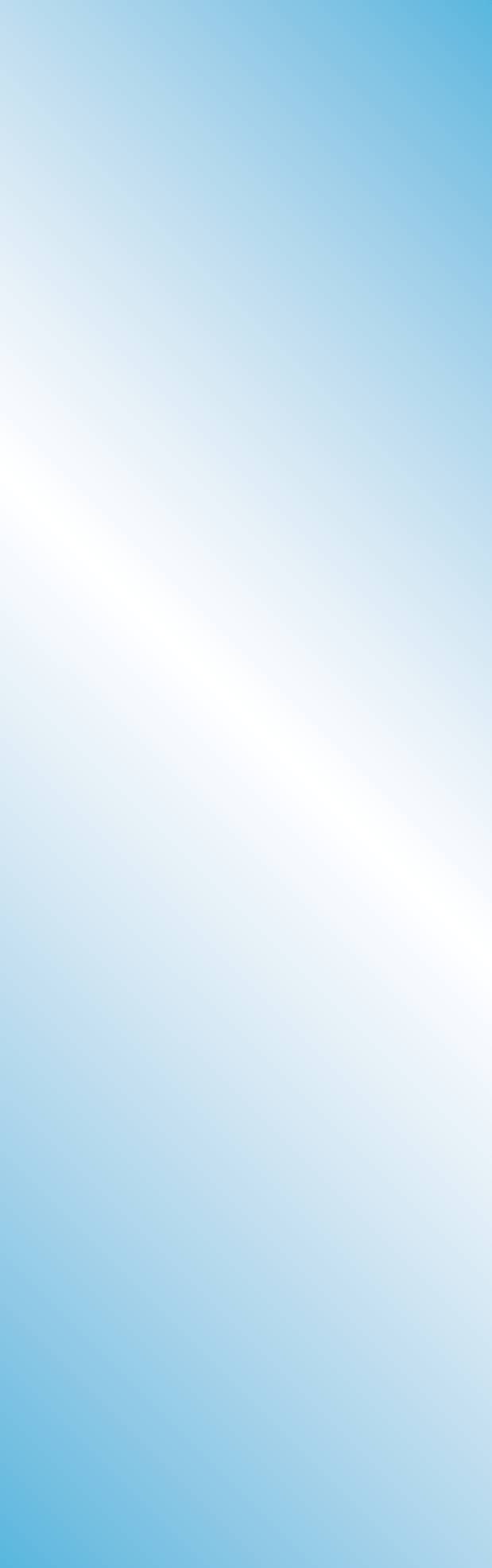 Estimated blood loss:
less severe: 500 - 1000 ml
severe: over 1000 ml
peripartum life-threatening bleeding: rapidly increasing blood loss, clinically estimated above 1500 ml, or any blood loss associated with the development of clinical and/or laboratory signs of shock/tissue hypoperfusion
Organisation of provided care according to estimated blood loss:
less severe blood loss
= always an obstetrician is called
severe blood loss
= always an anaesthetist is called as well
peripartum life-threatening bleeding
= always a multidisciplinary crisis team is activated
Identification of the bleeding source:
palpation/bimanual examination
speculum examination
ultrasound examination
Further procedures:
assessment and securing of vital functions
initiation of monitoring of vital functions
initiation of oxygen therapy
securing/checking vascular access
initiation of fluid replacement/fluid resuscitation
catheterisation of the bladder
consideration of the following procedures:
uterine massage
bimanual uterine compression
external aortic compression
Recommended initial laboratory tests:
complete blood count
coagulation tests (aPTT, PT, antithrombin)
fibrinogen level
pretransfusion testing (blood group, screening for irregular erythrocyte antibodies, compatibility test)
consider viscoelastic testing
Initial transfusion product requirements:
plasma (in the initial phase, ensuring the availability of at least 4 transfusion units)
	erythrocytes (in the initial phase, ensuring the availability of at least 4 transfusion units)
[1]Ensuring internal environment stability:[2]
acid-base balance
temperature
ionized calcium level (Ca2++)
Pařízek A., Černý V., Blatný J., Kvasnička T., Salaj P.
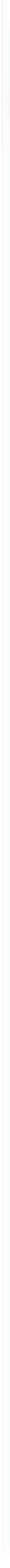 Obstetrics Forum.cz
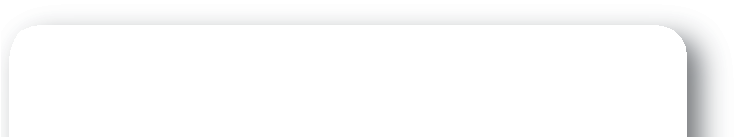 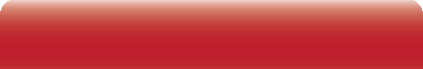 Elimination of the cause of bleeding
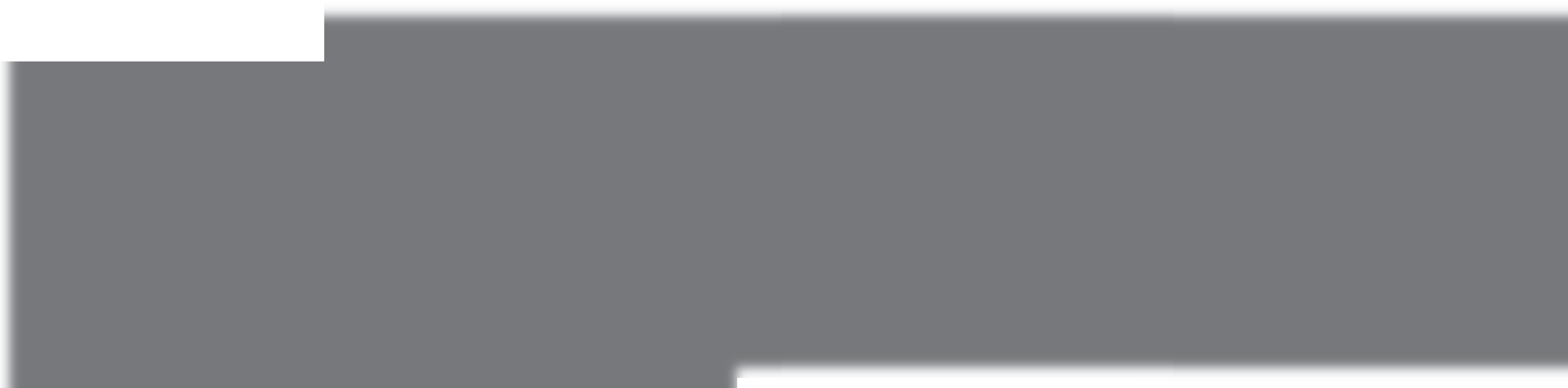 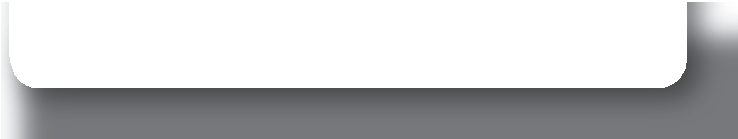 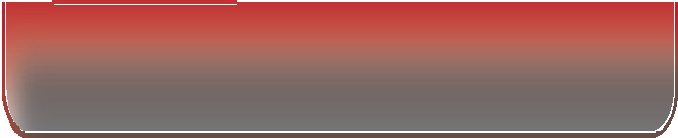 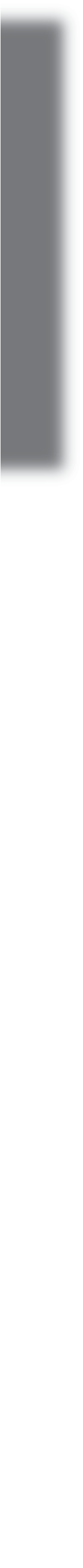 Uterine Hypotonia/Atony
Hysterectomy in a woman of reproductive age is a serious act that significantly affects her future life. We approach hysterectomy with great caution and on an individual basis.
Performing a hysterectomy
Indications for hysterectomy:
continued uterine bleeding despite the failure of previous steps and exhaustion of all available options (pharmacological and surgical)
placenta accreta spectrum, when the clinical findings do not allow for a conservative surgical approach
devastating uterine injury
uterus as the presumed source of sepsis
Surgical interventions are always performed under intravenous  antibiotic coverage.
Step 1
Step 2
Step 3
uterotonics
oxytocin or carbetocin
methylergometrine (if maternal hypertension is not present)
catheterisation of the bladder
uterine massage
digital or instrumental uterine cavity revision
prostaglandins
tranexamic acid
removal of clots
from the vagina and uterine cavity
uterotonics
- prostaglandins
pressure, vacuum, and haemostatic
intrauterine devices
fibrinogen
timing of rFVIIa administration according to the Relevant Scenario
Selective Catheter Embolisation
Uterine Arteries (if Interventional Radiology is Available)
surgical intervention
(stepwise uterine devacularisation)
stepwise ligation of uterine and ovarian arteries
uterine compression sutures
ligation of internal iliac arteries
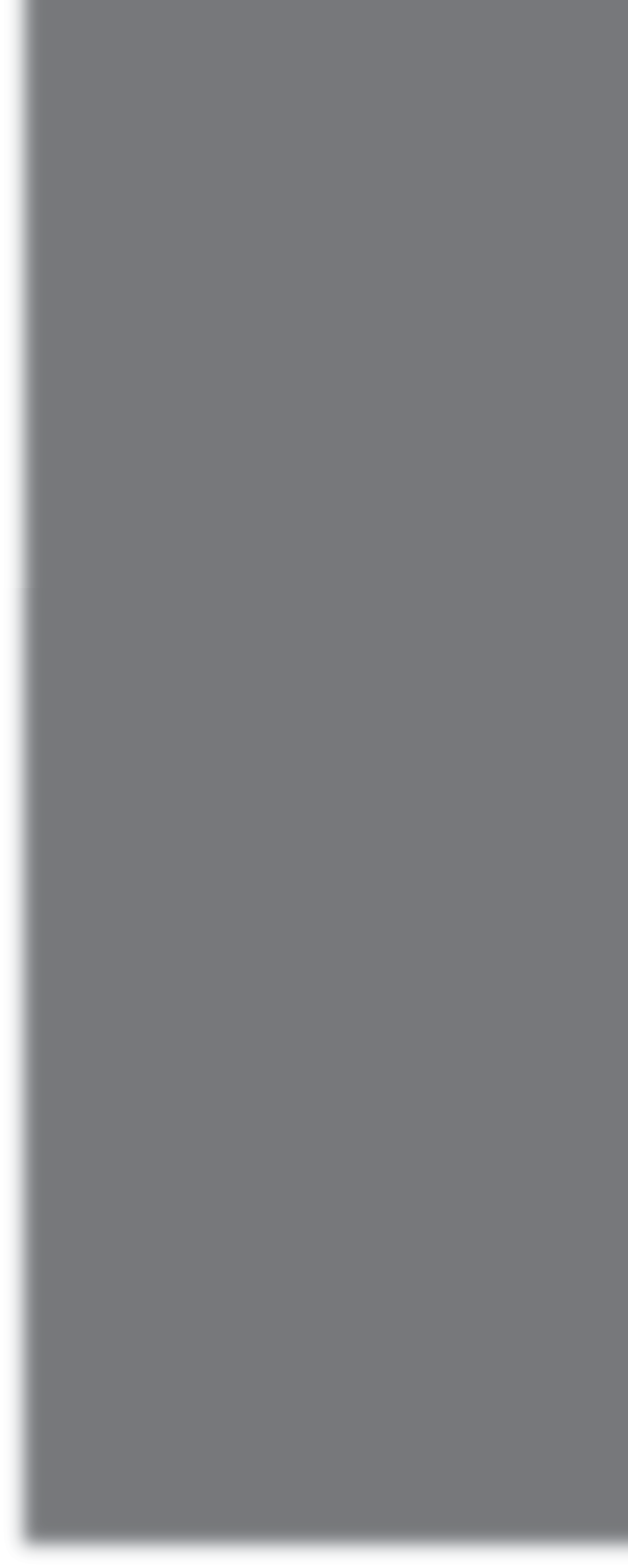 If unsuccessful - Step 2
If unsuccessful - Step 3
If unsuccessful - Step 4
Retained placenta
Step 1
oxytocin, preferably carbetocin
bladder catheterisation
[1]If unsuccessful[2]
Step 2
1. manual removal under prophylactic antibiotic coverage
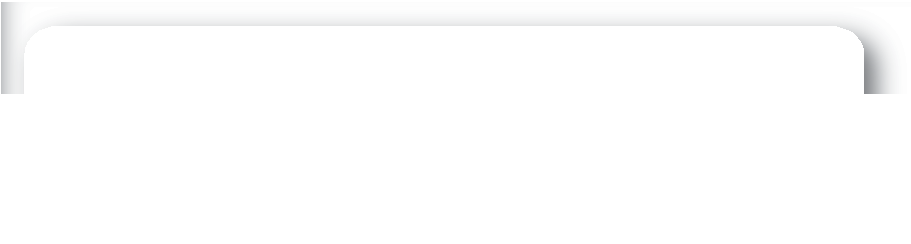 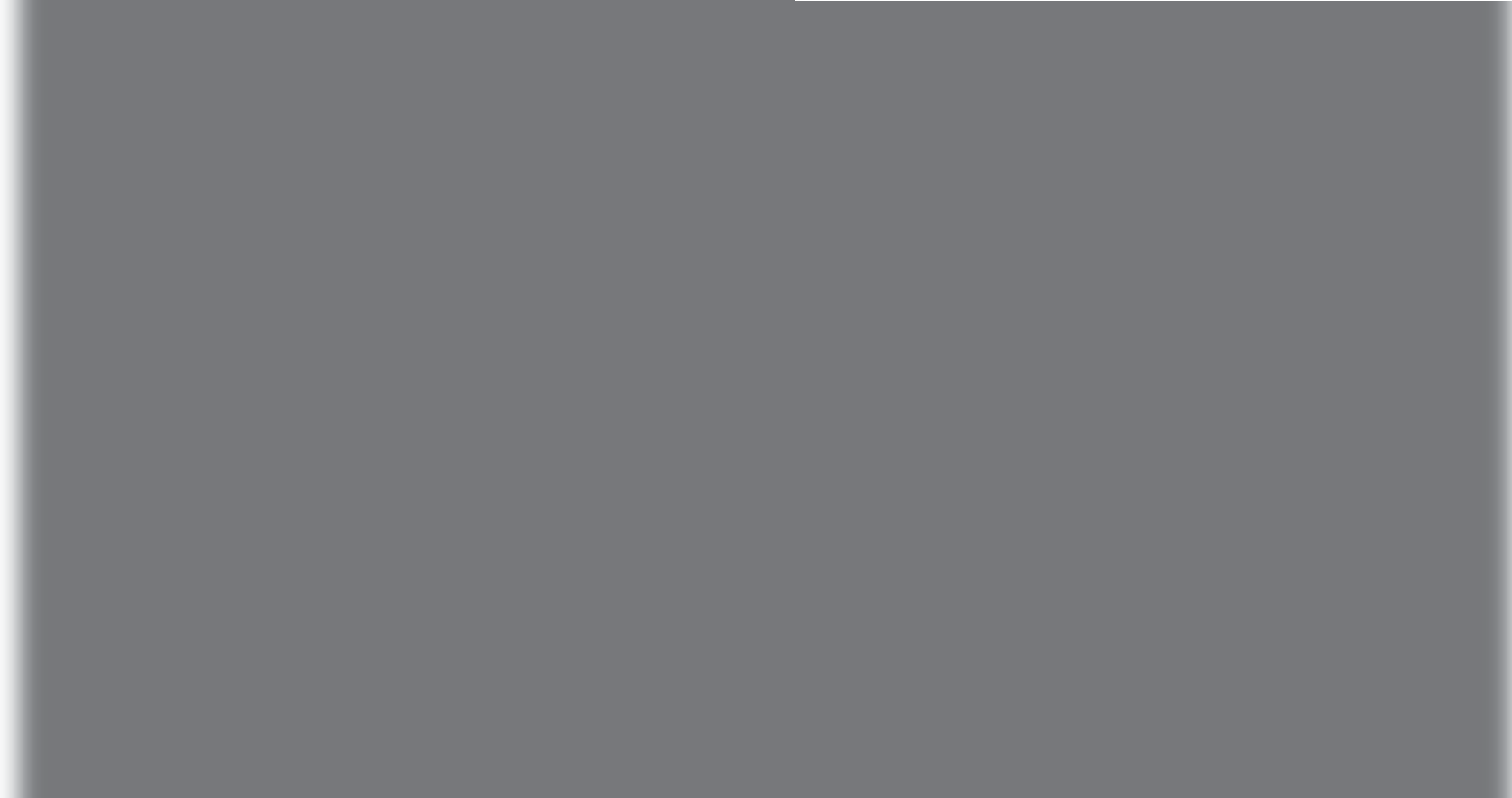 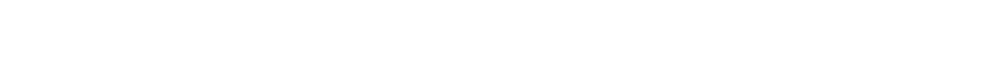 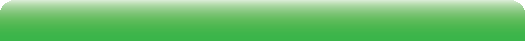 [1]Medications and their dosages[2]
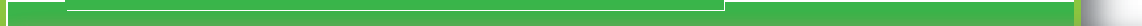 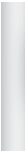 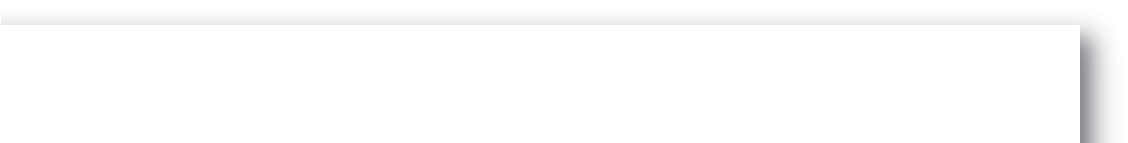 Dinoprostum (Enzaprost F®)
Fibrinogen
Oxytocin (Oxytocin®)
Retained placental fragments
Step 1
oxytocin, preferably carbetocin
bladder catheterisation
gentle revision of the uterine cavity
[1]If unsuccessful[2]
Step 2
1. proceed as 
in uterine atony
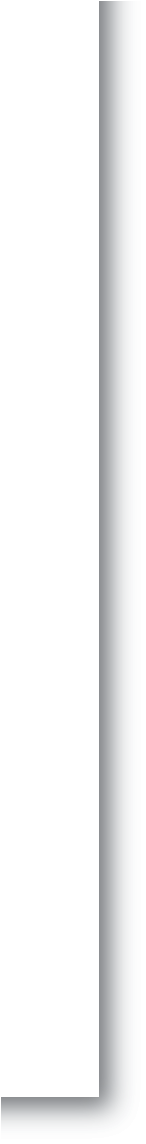 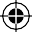 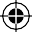 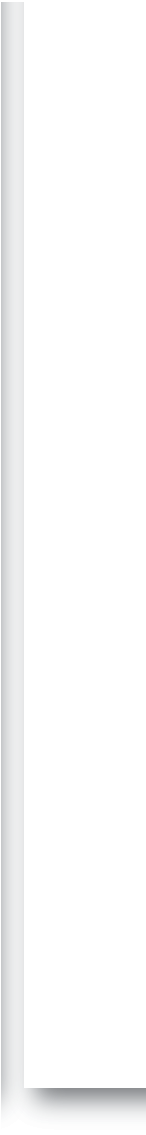 Initiation of treatment: 5 IU oxytocin i.v. (administered over 1 minute) and 5 - 15 IU/hour in an infusion solution until bleeding stops.
Administration of fibrinogen is recommended 
in PPH
when its concentration drops below 2 g/L i.v.  
Initial dose:  
In PPH, a minimum of 4 g i.v. is recommended.
5 mg in 500 ml infusion solution, administration rate: 5 ml/min (= 300 ml/h), do not exceed a dose of 20 mg.
if no response, administer carboprost
Ensuring internal environment stability:
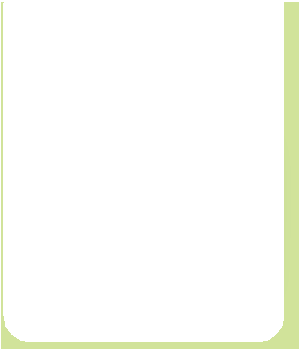 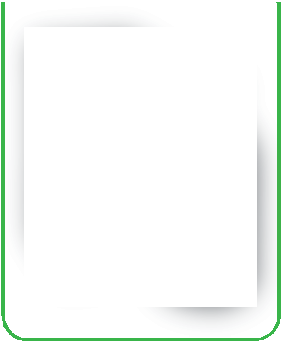 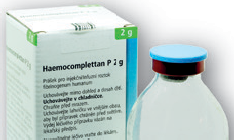 Carbetocin (Duratocin®)
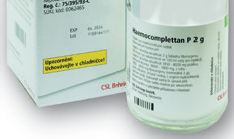 Carboprost (Prostin 15M®)
Replacement of oxytocin infusion: 100 µg i.v. (administration time: 1 minute)
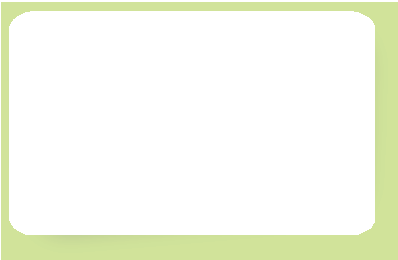 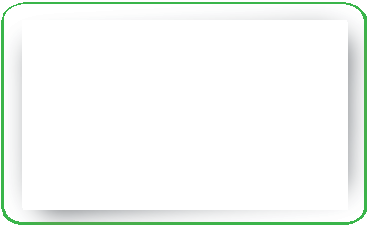 Step 1
1. Laparotomy and primary uterine management
If unsuccessful
Uterine rupture/dehiscence
Step 2
1. Hysterectomy if primary management fails
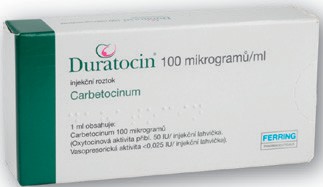 Initiation of treatment:
0.25 mg i.m. or intramyometrially as needed then: every 15 minutes 0.25 mg i.m., do not exceed a total dose of 2 mg (eight doses of 0.25 mg)
Recombinant factor VIIa
(NovoSeven®)
Step 1
1. Manual uterine repositioning
(under general anaesthesia or wait for uterotonic effects to wear off)
If unsuccessful
Step 2
1. Laparotomy
   - Uterine repositioning
Uterine inversion
Methylergometrine
Misoprostol (Cytotec®)
Administration of rFVIIa is indicated for the treatment of severe postpartum haemorrhage when uterotonics are insufficient to achieve haemostasis—according to the relevant protocol.
Initial dose: 90 µg/kg
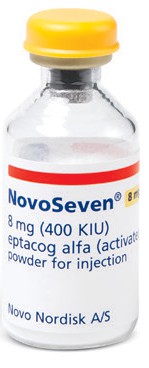 Initiation of treatment: 0.2 mg i.m. or slow i.v.	 400–600 µg sublingually, rectally, vaginally, then: repeat administration of 0.2 mg after 15 minutes            orally. If needed, may be administered after 15 min, 
methylergometrine i.m. or: 0.2 mg i.m.,                                          repeat, maximum dose 800 µg. 
or slow i.v. every 4 hours, do not exceed a total
dose of 1 mg (five doses of 0.2 mg)
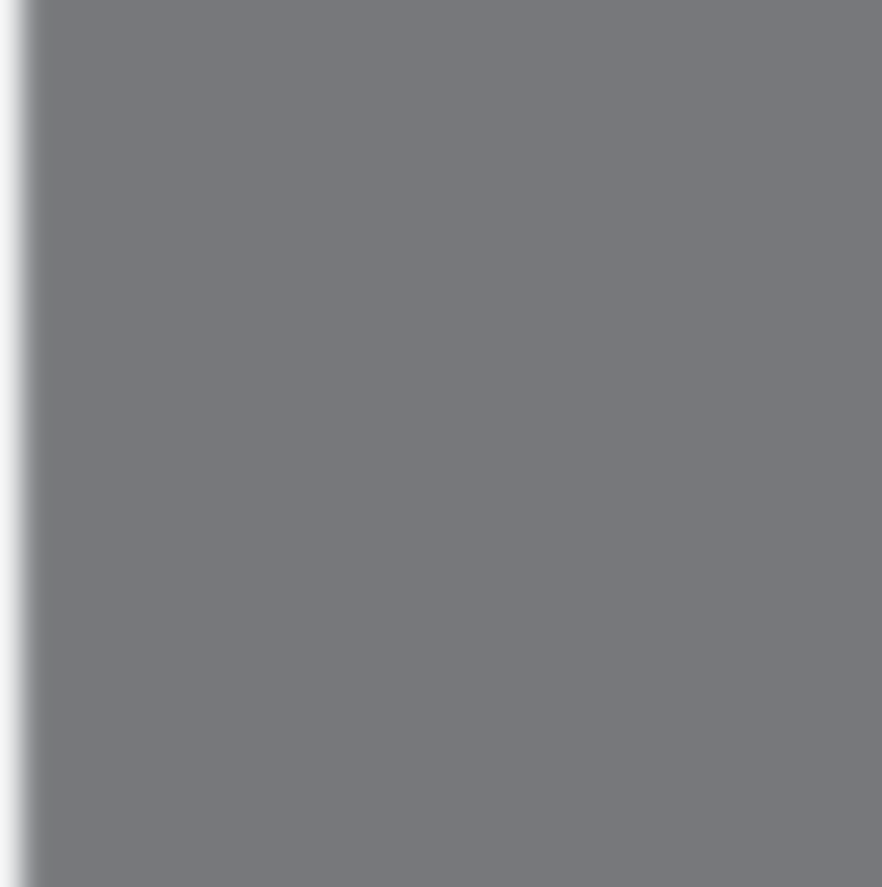 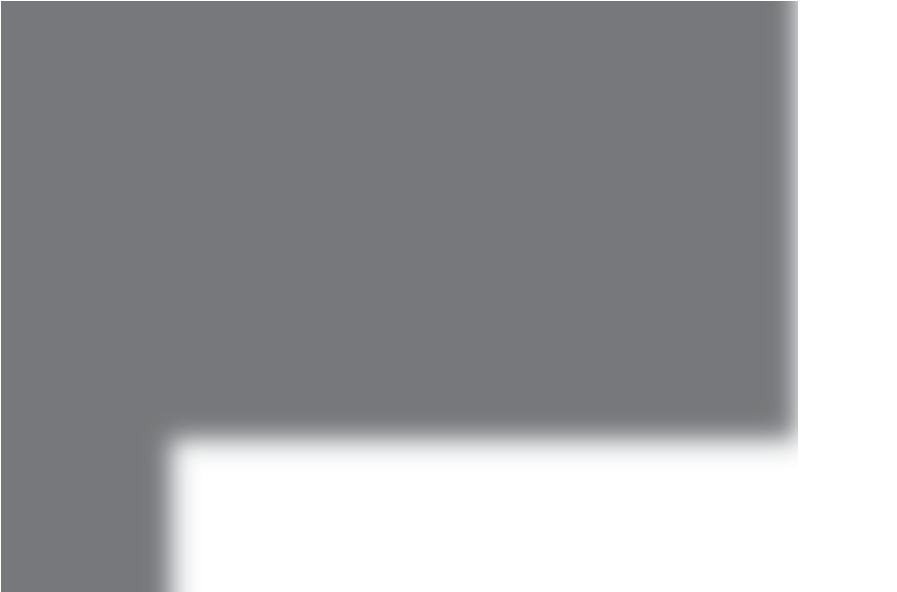 © Porodnice.cz 2025
Step 1
DIC diagnosis
Identifying the cause
Substitution of coagulation factors and inhibitors (plasma, antithrombin, fibrinogen)
Step 2
1. If stabilised, consider anticoagulant prophylaxis; if the condition persists, consult a haematologist.
DIC:
PLT, APTT, PT,
fibrinogen, D-dimers, antithrombin
Tranexamic acid (Exacyl®)
Prostaglandins F2α
Initial dose:  In PPH, 1 g i.v. over 10 minutes is recommended, with additional doses based on the patient's clinical status.
Total dose should not exceed 2 g/day.
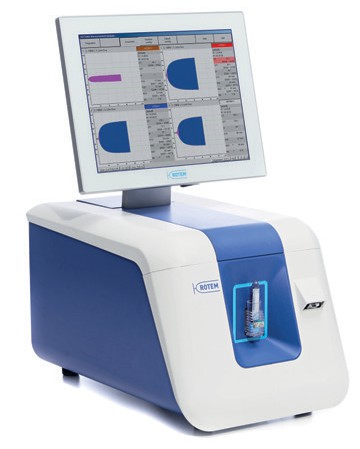 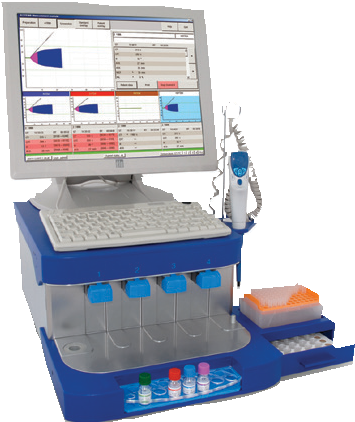 If bleeding continues even after administration of oxytocin, carbetocin, or ergometrine:
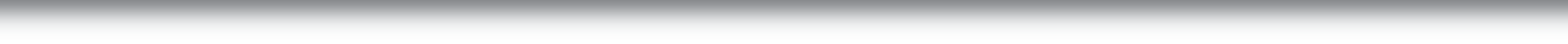 Step 1
1. Contact a haematologist for additional normalisation of
coagulation factor levels
Primary haematological disorder
Uterotonics
Pressure, vacuum, and haemostatic intrauterine devices
Interventional radiology
Surgical interventions
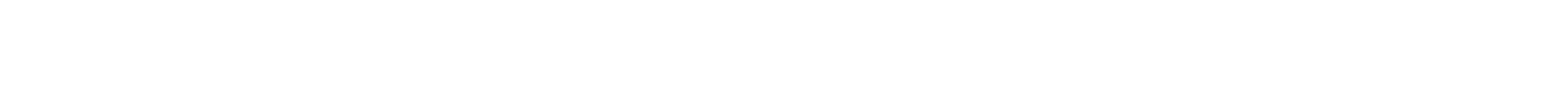 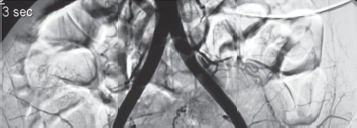 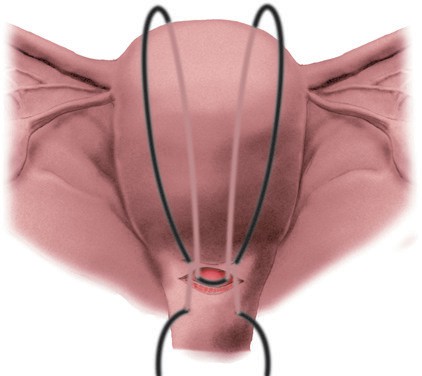 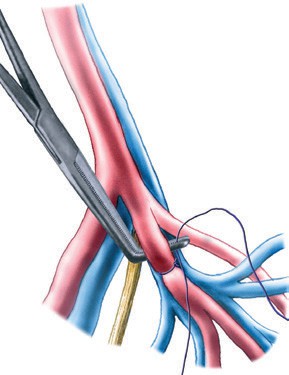 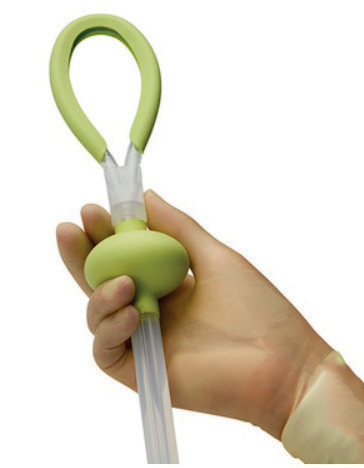 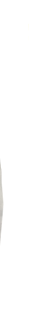 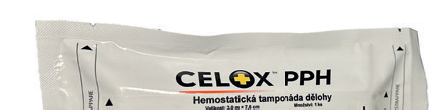 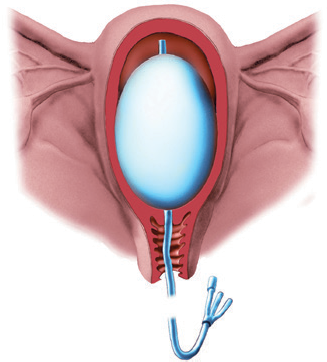 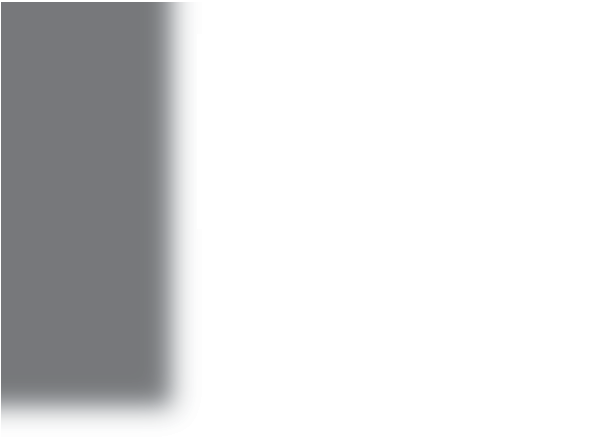 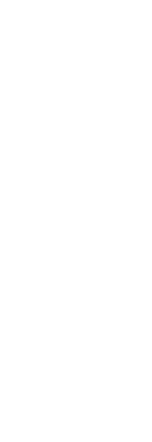 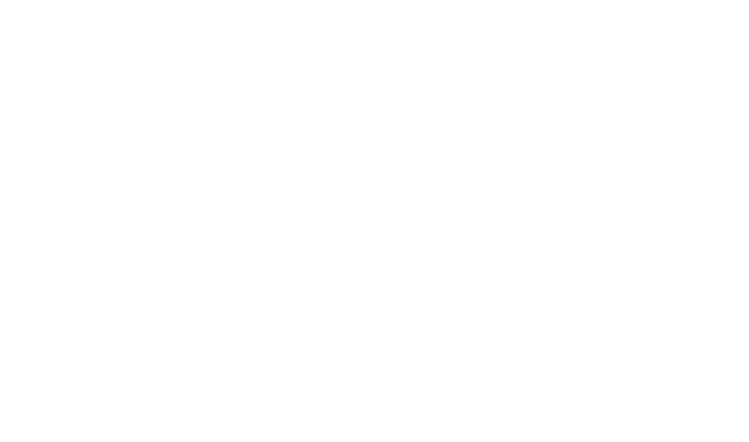 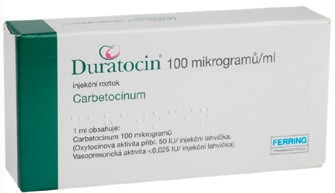 ABBREVIATIONS USED:
PPH – peripartum life-threatening haemorrhage
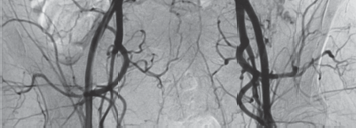 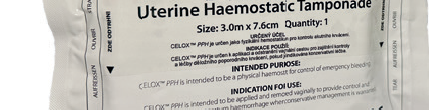 aPTT – activated partial thromboplastin time
PT – prothrombin time
ATB 
T.U. 
TP
Thromboelastometry provides rapid information
about the acute state of haemostasis, allowing differentiation of bleeding causes and targeted treatment.
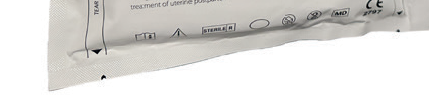 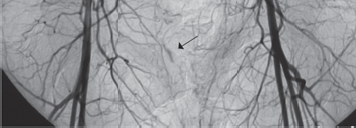 Antibiotics
Transfusion unit
Transfusion product
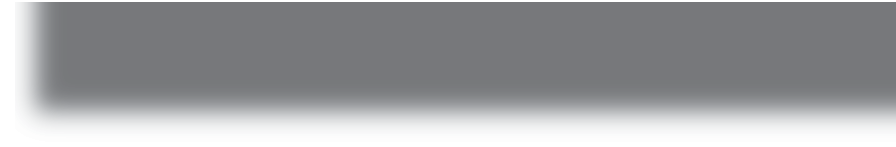 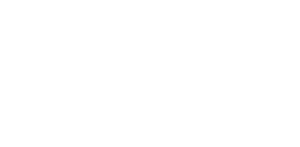 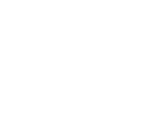 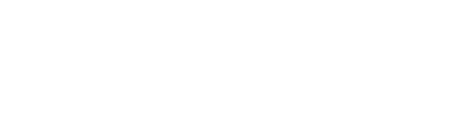 rFVIIa – recombinant activated factor VII
Oxytocin, carbetocin, prostaglandins
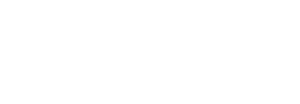 B-Lynch uterine suture
Selective catheter embolisation of uterine arteries
Ligation
of internal iliac arteries
Bakri balloon®
CELOX PPH®
JADA®
PPH Leaflet A3.indd 2-3
29.01.2025 11:01
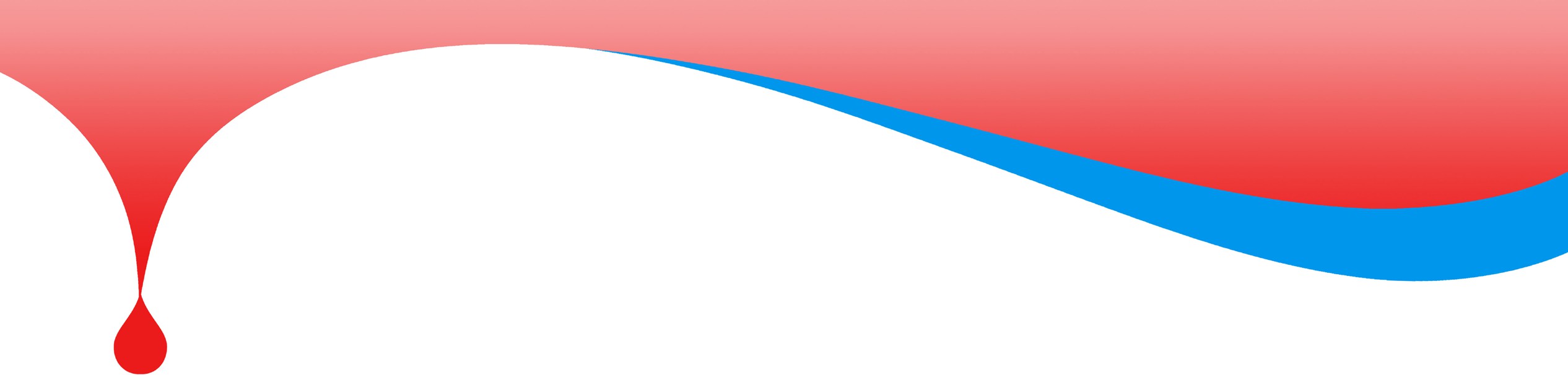 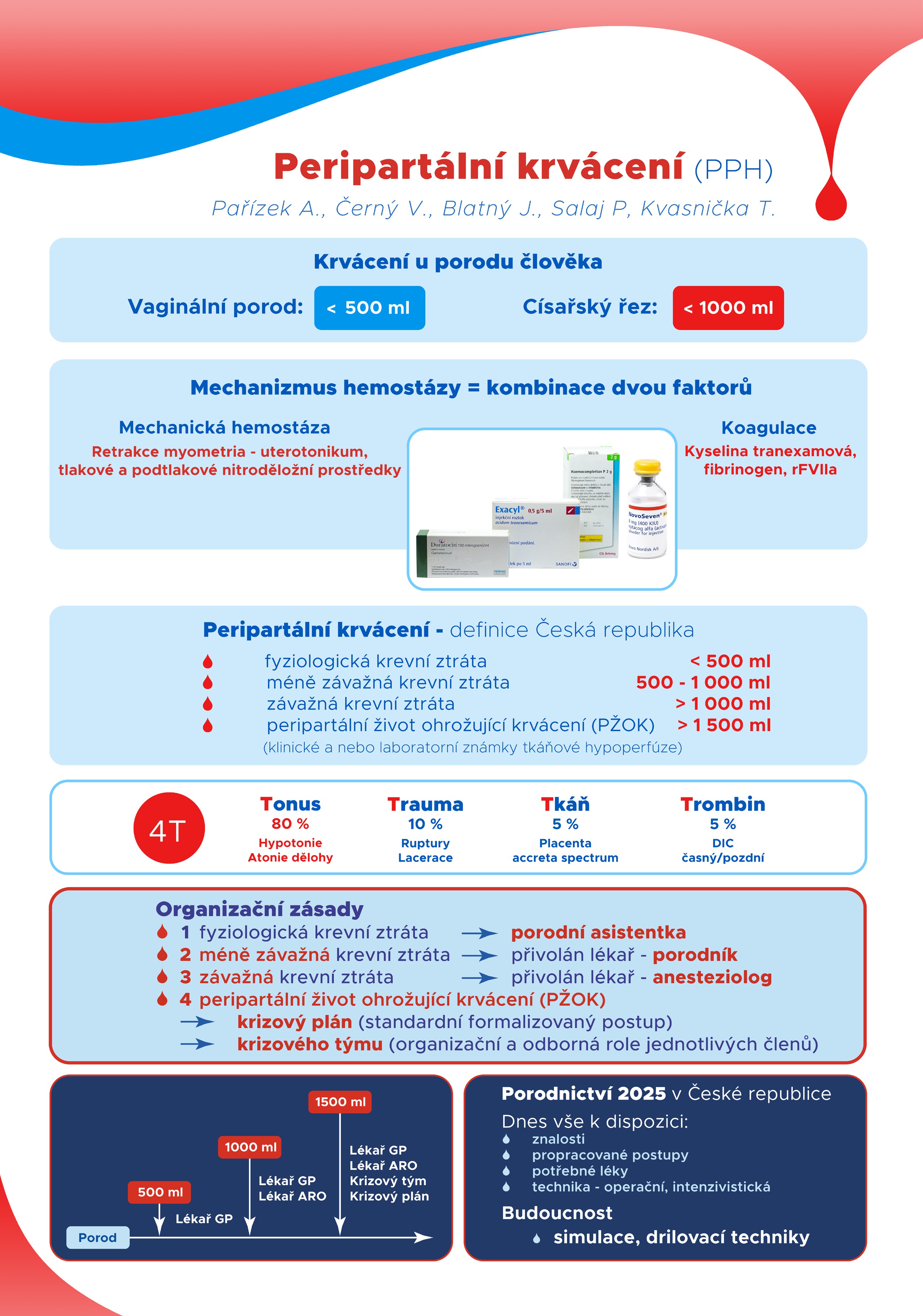 Treatment management
Postpartum haemorrhage (PPH)
Pařízek A., Černý V., Blatný J., Salaj P, Kvasnička T.
Postpartum haemorrhage (PPH)
Pařízek A., Černý V., Blatný J., Salaj P, Kvasnička T.
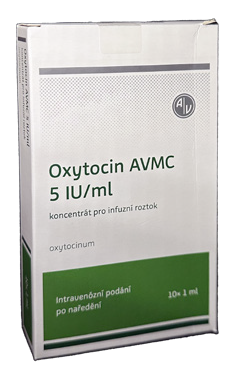 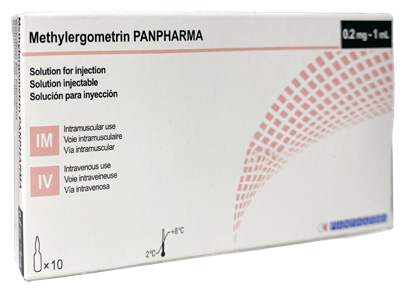 Bleeding during human childbirth
Prophylaxis with uterotonics
Identification of PPH
Vaginal delivery:
Caesarean section:
Determining the cause (4T)
Mechanism of haemostasis = combination of two factors
Tone
Trauma
Tissue
Thrombin
Mechanical Haemostasis
Retraction of the myometrium – uterotonic agent
Intrauterine pressure and vacuum devices
Coagulation
Tranexamic acid,
Fibrinogen,rFVIIa
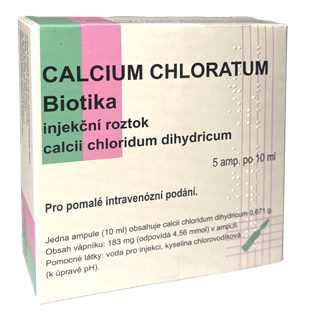 Uterine massage
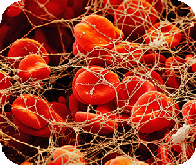 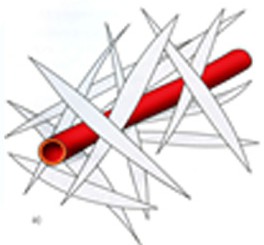 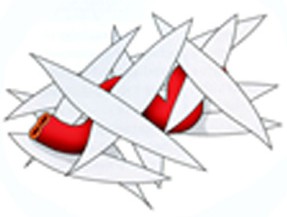 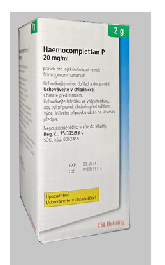 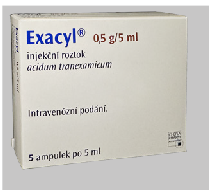 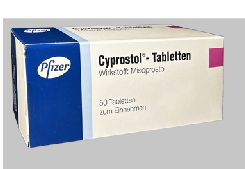 Uterotonics   
Tranexamic acid   Fibrinogen

Bakri balloon®, Celox PPH®, 
JADA®, NovoSeven®
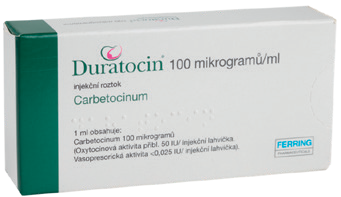 Peripartum Bleeding – Definition (Czech Republic)

Physiological blood loss:                                                         < 500 ml
Mild blood loss:                                                                500 – 1,000 ml
Severe blood loss:                                                                   > 1,000 ml
Peripartum life-threatening bleeding:                          > 1,500 ml
        (With clinical and/or laboratory signs of tissue hypoperfusion)
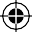 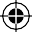 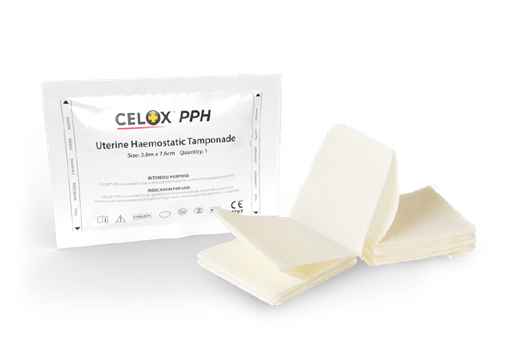 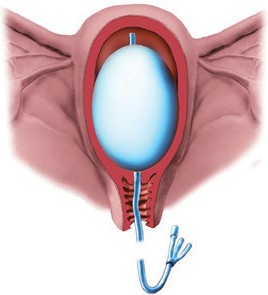 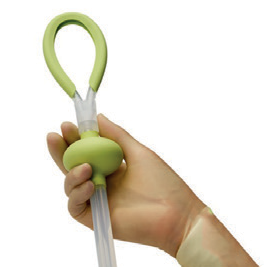 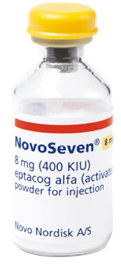 Tissue
Thrombin
4T
Scenario 1
Following vaginal delivery
In PPH following vaginal delivery, consider administration of rFVIIa after using first-line non-invasive and invasive measures
(uterotonics, TXA, intravenous fluids/blood/blood products and fibrinogen, treatment of birth injuries, uterine cavity revision, uterine tamponade),
if the patient is still bleeding, before laparotomy or uterine artery embolisation.
Scenario 2
During caesarean section
In PPH during caesarean section, consider using rFVIIa after failure of first-line surgical measures
(compressive sutures of the uterus, vascular ligation, uterine tamponade),
but before uterine artery embolisation or hysterectomy.
Scenario 3
After caesarean section
After caesarean section, when the patient is in the ICU or PACU and laparotomy has been closed, but severe ongoing bleeding is evident, consider administration of rFVIIa (possibly in combination
with uterine artery embolisation),
Do not delay re-laparotomy in cases of: severe intra-abdominal
bleeding with significant haemoglobin drop and/or cardiovascular instability.
Scenario 4
Transport
to a higher-level facility
In cases of transport for PPH to a higher-level facility, rFVIIa may be administered to stabilise the patient and reduce the risk of worsening bleeding during transfer.
Administration of rFVIIa before transport should be considered based on the current clinical situation
and the estimated transport time to the centre However, administration of rFVIIa must not delay transport to a higher-level centre, nor should it replace uterotonic treatment and/or uterine tamponade.
Scenario 5  
During peripartum hysterectomy
If excessive bleeding occurs during (peripartum) hysterectomy due to
PPH and haemostasis is difficult to achieve, consider administration of rFVIIa along with other standard measures.
Hypotonia
Uterine atony
Ruptures
Lacerations
DIC 
Early/Late
Organisational Guidelines
1. Physiological blood loss → Managed by a midwife
2. Mild blood loss → Obstetrician is called
3. Severe blood loss → Anaesthesiologist is called
4. Peripartum life-threatening bleeding
       → Activation of a crisis plan (standardised formal procedure)
       → Mobilisation of a crisis team (defined organisational and professional roles of team members)
X-ray embolisation  Vessel ligation  Haemyn suture  B-Lynch suture
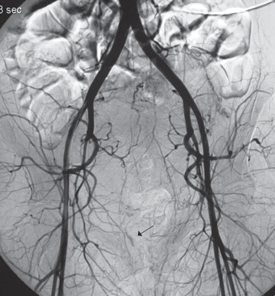 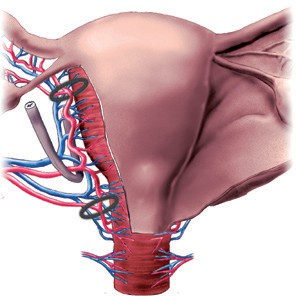 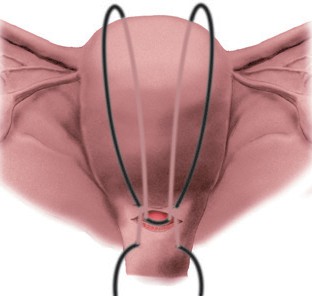 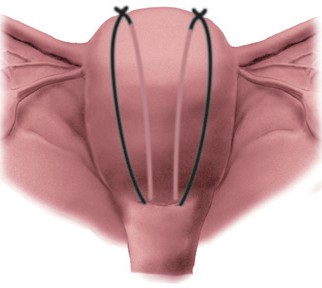 Obstetrics 2025 in the Czech Republic

Today, everything is available:
Knowledge
Well-developed procedures
Necessary medications
Techniques – surgical, intensive care
Future:
Simulations, drill techniques
Obstetrician
Anesthesiologist 
Crisis team
Crisis plan
Obstetrician
Anaesthesiologist
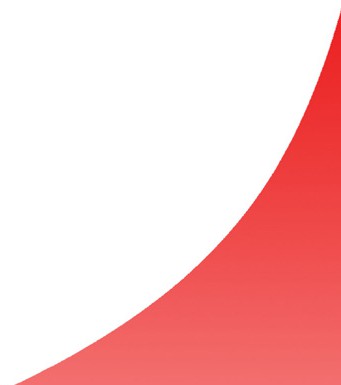 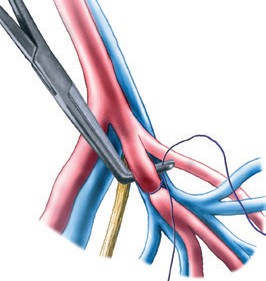 Ligation of internal iliac arteries
Hysterectomy
Obstetrician
Childbirth
PPH Leaflet A3.indd 4-5
29.01.2025 11:01